What to Save in a House of Worship Fire
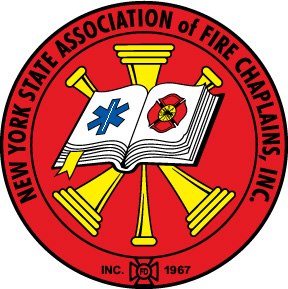 Presented by
New York State Association
 of Fire Chaplains, Inc.
© 2005/2017 New York State Association of Fire Chaplains, Inc.
Written by Past Chief Chaplain Kenneth Hessel 2014-2016
Objectives
The learner will be able to . . .
Identify the leading causes of House of Worship fires.
Recognize different styles of Houses of Worship.
Restate what possessions to try to save in a House of Worship fire.
Boston, MAJanuary 18, 2005
A fire tore through the Church severely damaging the pre-Civil War landmark.
Perth Amboy, NJOctober 28, 2013
Lake Worth TexasFebruary 15, 1999
A fire in a single-story church building resulted in the death of three fighters after a roof collapse
Brooklyn, NYFebruary 11, 2005
Torah Scroll saved from Burning Synagogue
Statistics
U.S. Fire Administration 1996-1998
An average of 1,300 House of Worship fires reported/year
Of Houses of Worship that reported fires:
65% had no smoke alarms
96% had no sprinkler system
Statistics
NFPA Religious & Funeral Properties (2007-2011)
Reported fires fell from 3,500 in 1980 to 1,660 in 2011
An average of 1,700 House of Worship fires reported/year
Of Houses of Worship that reported fires:
31% took place between 9:00 pm & 9:00 am
They accounted for 65% of direct property damage.
Statistics
NFPA  2011
Sprinklers were present in:
					 12%
Damage in unsprinklered buildings:
					$ 67,000
Damage in sprinklered buildings:
					$ 18,000
					73% less
Statistics
Leading Areas of Fire Origin  1998       2011
Large Assembly Area		10%
Kitchen					10%        23%
Exterior Wall				  9%          4%
Ceiling/Roof				  9%          4%
Heating Equipment Room	  7%          7%
Small Assembly Area		  7%          4%
Statistics
Top 4 Causes (1998)
Arson (670 between 1/1/95 & 9/8/98)
Electrical
Open Flame 
Heating Systems
Statistics
Top 4 Causes (NFPA 2011)
Cooking Equipment (28%)
Heating Equipment (17%)
Arson (15%)
Electrical & Lighting (9%)
Candles (4%)
Lightning (4%)
Statistics
Pew Research 1996-2015
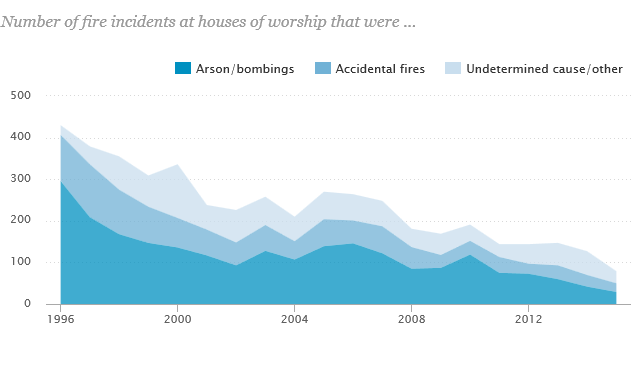 Statistics
Church Mutual Insurance -2004
“Church Mutual insures more than 90,000 worship centers across the United States.  For the past several years we’ve received about 2,100 claims a year for fire damage.”
Statistics
Top 5 Causes
Lightning
Electrical
Arson
Cooking accidents
Heating Systems
Styles of Houses of Worship
Traditional
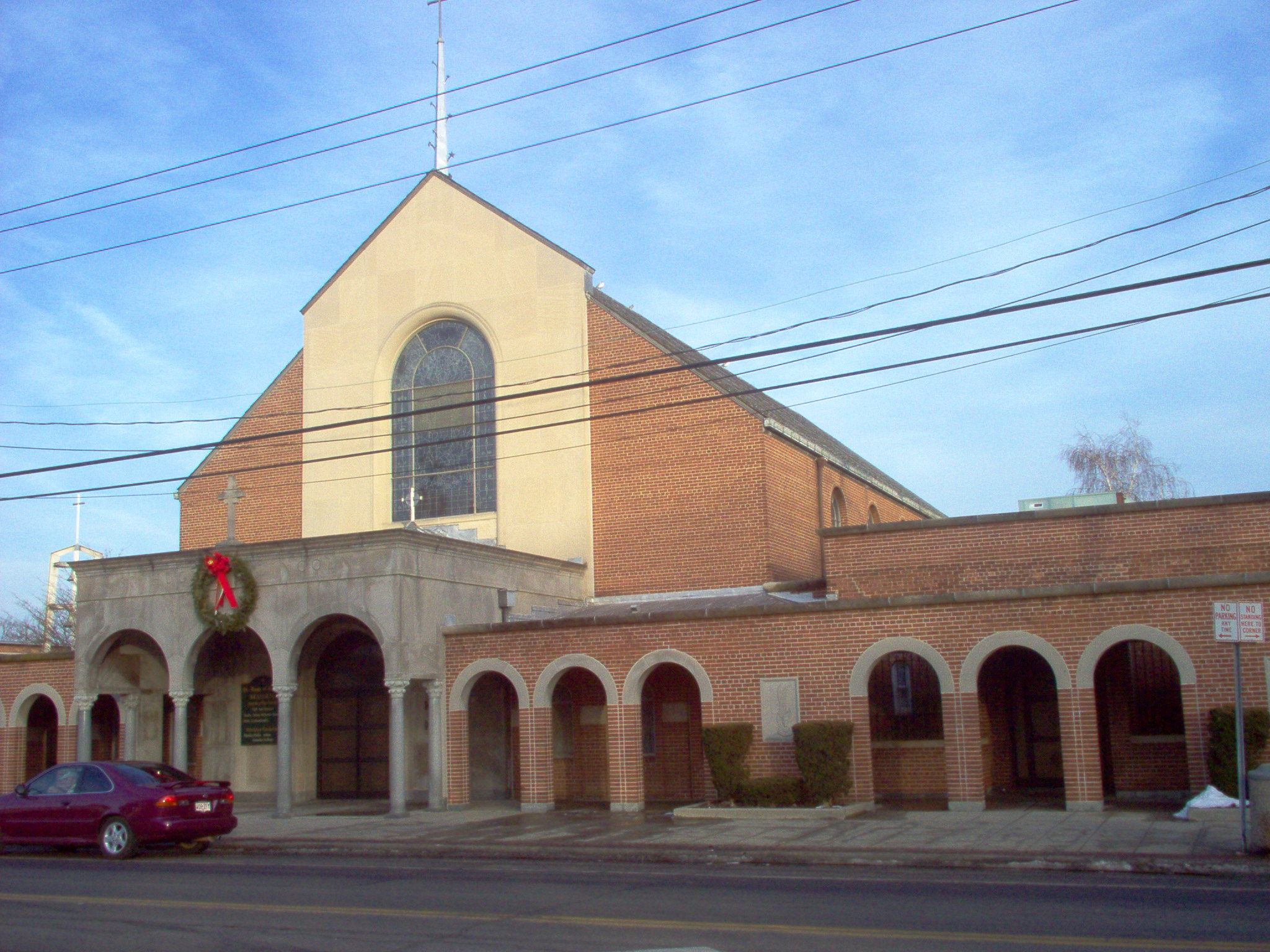 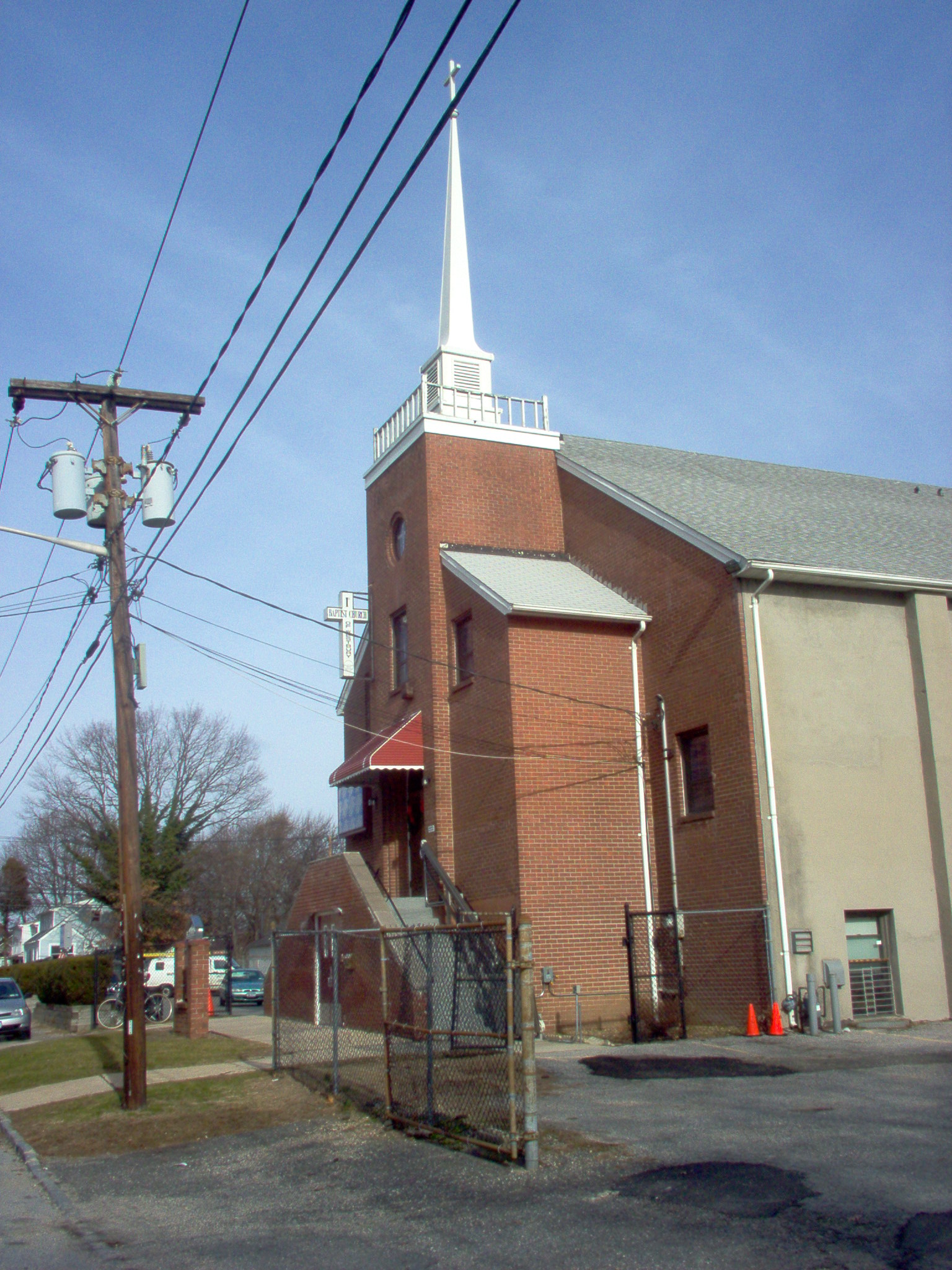 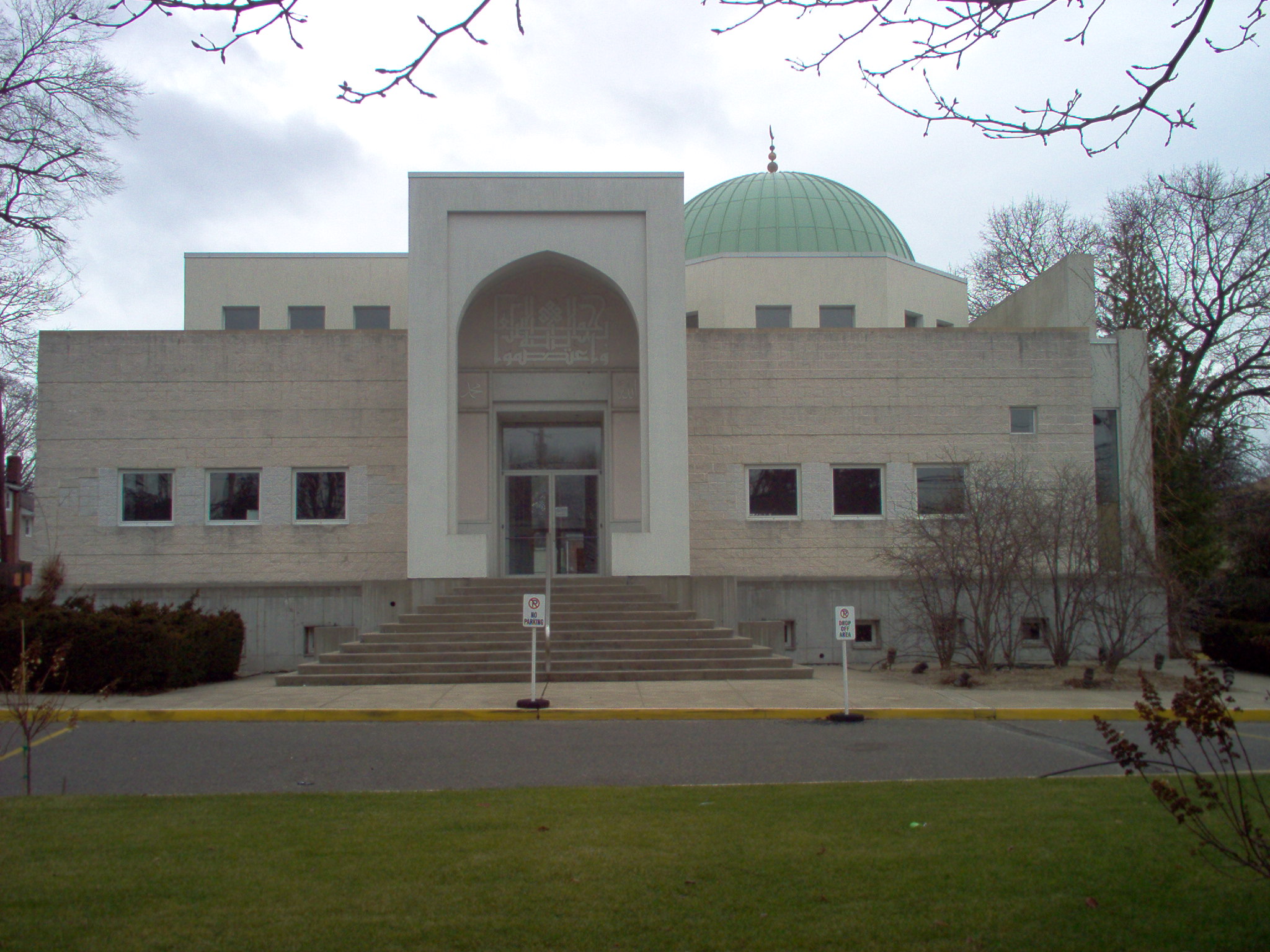 Styles of Houses of Worship
Traditional

Wood Frame
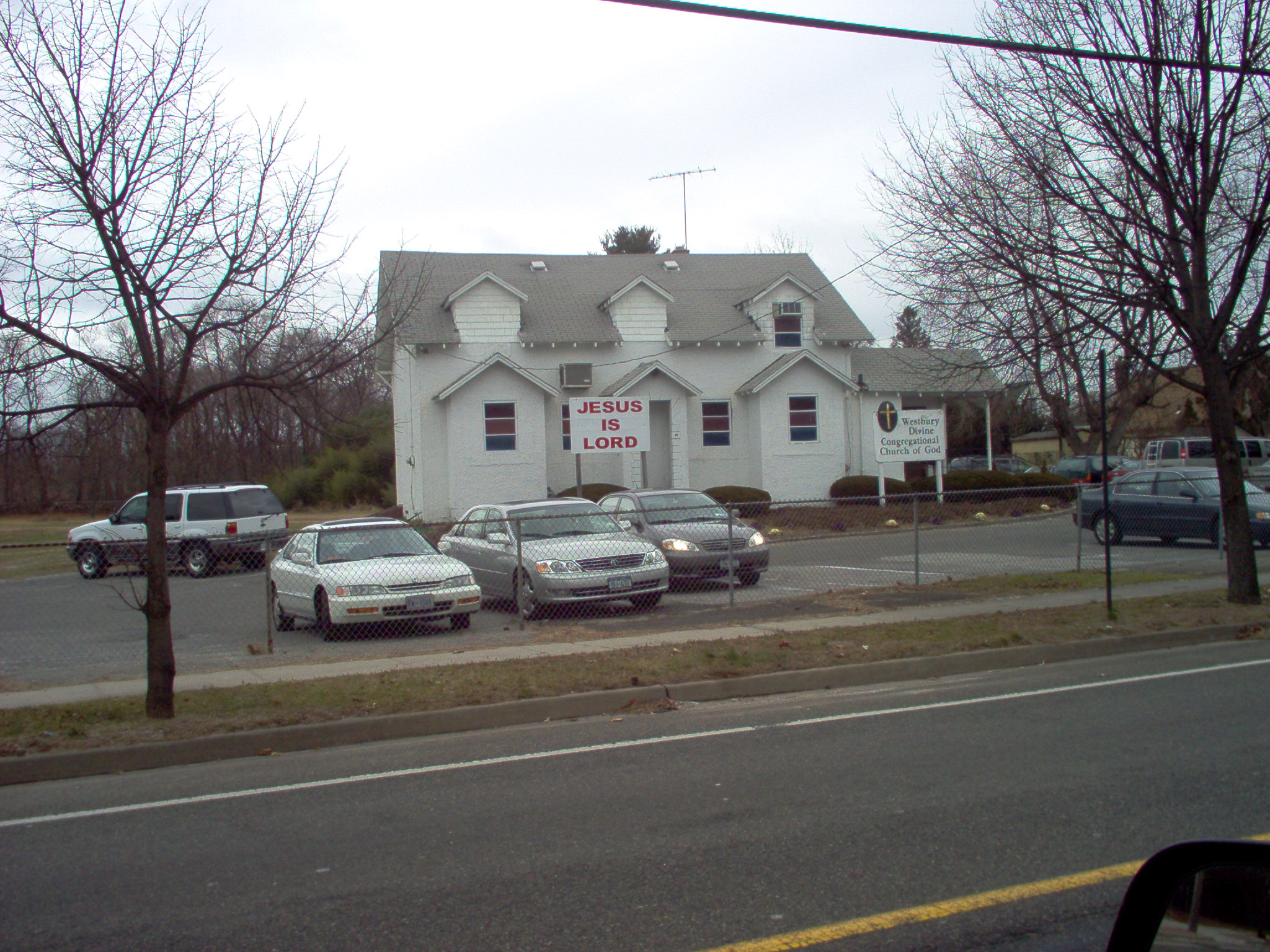 Styles of Houses of Worship
Traditional

Wood Frame

Modern
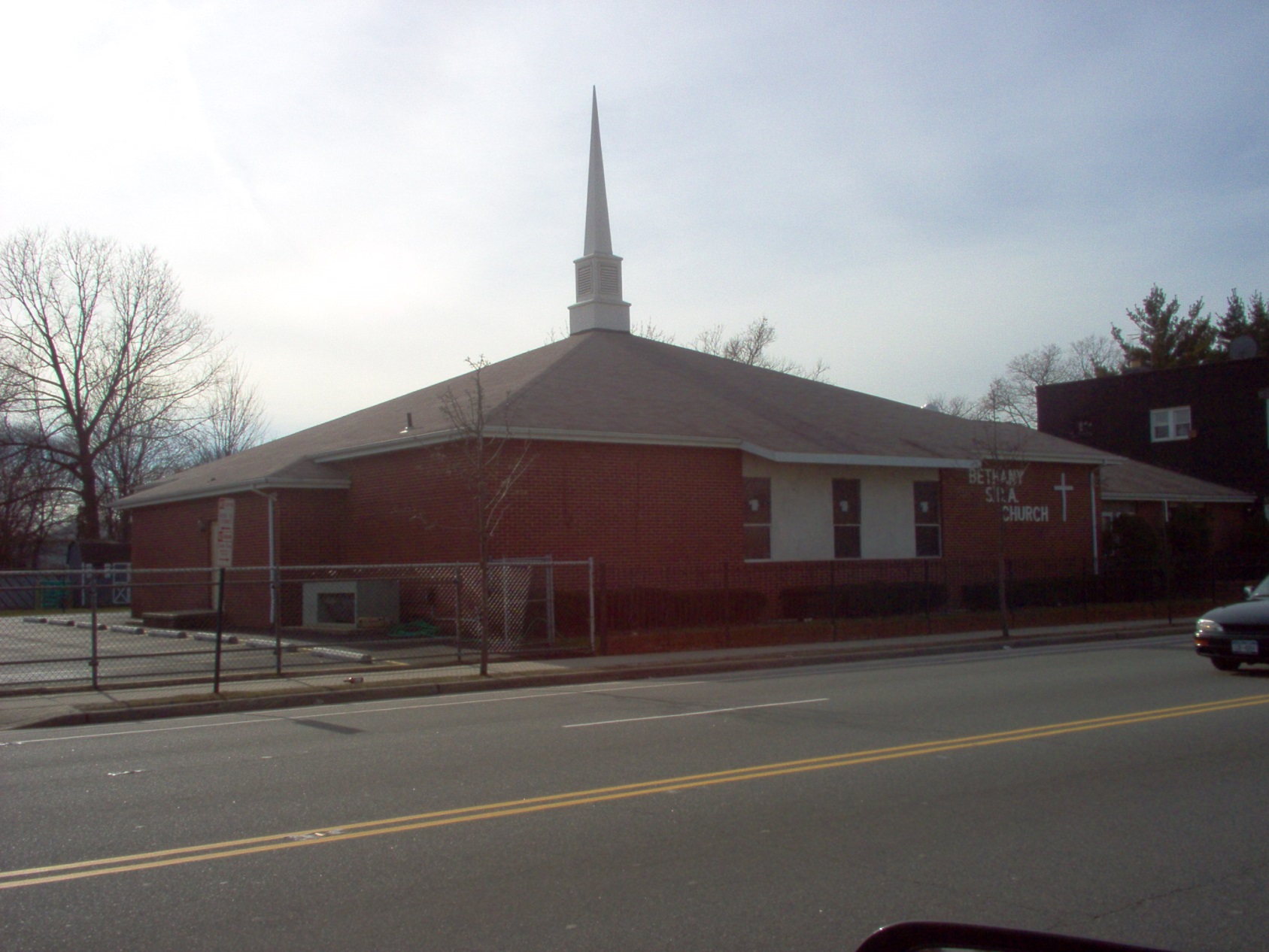 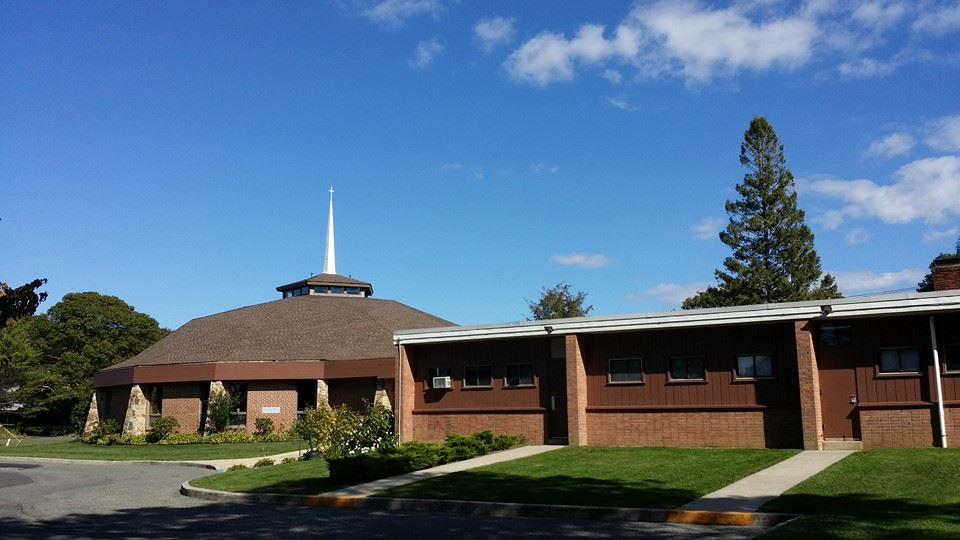 Styles of Houses of Worship
Traditional

Wood Frame

Modern

Store Front
Incident Priorities
Life Safety
A.	Firefighter
B.	Civilian

Incident Stabilization
	Goal is to minimize the amount of damage or spread of the incident once FD intercedes
Incident Priorities
Property Conservation
A.	Not just Salvage and Overhaul part of firefighting.
B.	Can start with initial attack line
Stream Management
Aggressive Ventilation
Salvage covers/tarps
Committing necessary resources to protect contents
Incident Priorities
“Effective property conservation measures can have a positive impact on property owner and the community.  Irreplaceable possessions can be saved, damage reduced, and the structure reoccupied within a minimum amount of time.”

Managing Company Tactical Operations:  Strategy and Tactics  Nassau County Vocational Education & Extension Board
Possessions
Catholic and Orthodox Churches
	1.	Holy Scriptures

	2.	Tabernacle/
		Antimis
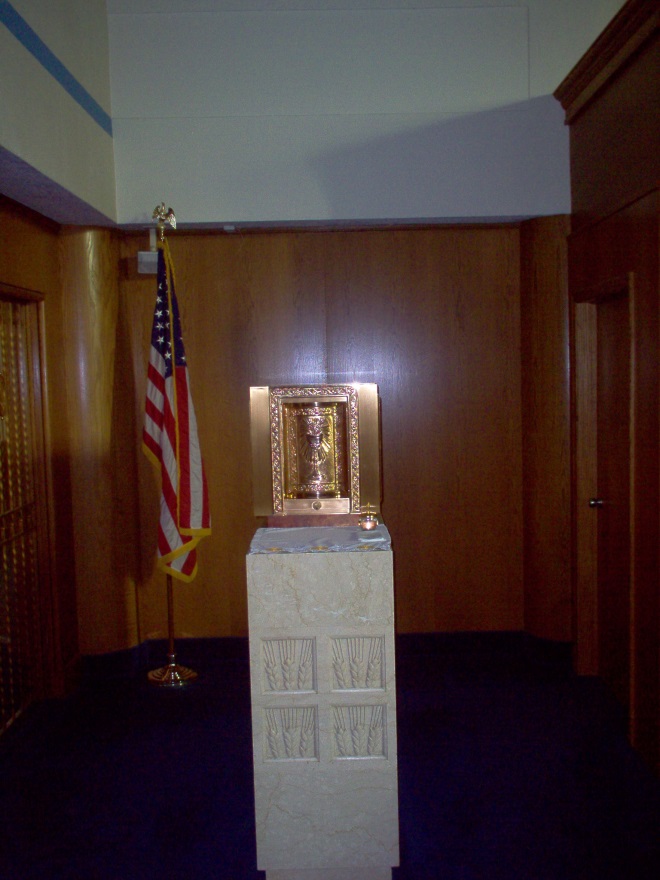 Possessions
Protestant Churches
	1.	Holy Scriptures
	2.	Communion 	Ware
Possessions
Jewish Synagogue
	1.	Holy Scriptures-	Torah/Scrolls
Possessions
Islam Temple
Koran
2.	No sacred objects to save.
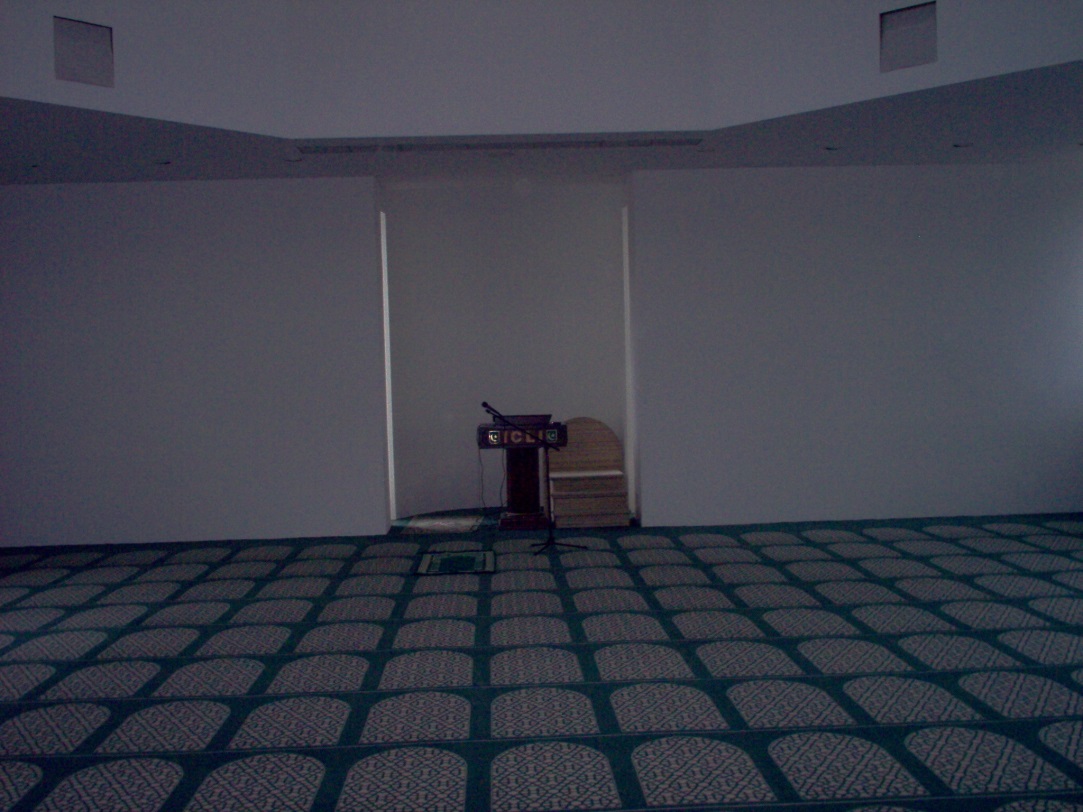 Possessions
Jehovah Witness
	1.	“It’s a place of prayer”
	No sacred objects to save
	2.	Recently a style being built has no (or few) windows
Possessions
Mormon/Latter Day Saints
3 types of Houses
Ward houses
No sacred objects to save
Stake houses
No sacred objects to save
Family Life Centers
Genealogical materials
Possessions
Mormon/Latter Day Saints
Temple
Once initial open house is completed, very hard for non-Mormons to access.
Will have objects to save
Possessions
Buddhist Temple
	1.	Statue of Buddha
Possessions
Hindu Temple
	1.	Deities/Statues
Possessions
Hindu Temple
	1.	Deities/Statues
	2.	Murti – Statue of the founder/leader of temple
Possessions
Hindu Temple
	1.	Deities/Statues
	2.	Murti – Statue of the founder/leader of temple.
	3.	Hundi –Offering box.
Possessions
Hindu Temple
	1.	Deities/Statues
	2.	Murti – Statue of the founder/leader of temple.
	3.	Hundi –Offering box.
	4.	Tulsi – sacred plant
Other Considerations
Historical
Cemetery
Stained Glass Windows
a.	Rosetta Window
Other Buildings
Official Records/Computers
Automatic Alarms
Language/Cultural Barriers
Crowd Control
Crowd ControlOlean NY 8/28/2011
Preplan
The best advice is to take time to preplan your neighborhood Houses of Worship.
	1.	Learn style & setup of Building.
	2.	Find what to save and locations of 	items.
	3.	Build relations with local clergy.
Summary
What are the leading causes of House of Worship Fires?

Where are the leading areas of Fire Origin?

What are the four styles of Houses of Worship?

What are the possessions to save in a House of Worship Fire?